A vulnerability model to explain the occurrence of the first panic attack
Start of problem
When a panic attack first occurs in a person’s life, it’s sudden, unexpected and powerful
PANIC ATTACK
A vulnerability model to explain the occurrence of the first panic attack
It is not surprising that many people are caught off guard by panic attacks.  Having never experienced anything like this before, they regard them as dangerous, catastrophic, a risk to health and completely baffling.  They become afraid and preoccupied with having another attack
Start of problem
How problem construed
APPRAISED AS DANGEROUS
PANIC ATTACK
A vulnerability model to explain the occurrence of the first panic attack
Start of problem
How problem construed
If they regard the panics as normal, safe, ‘just one of those things’, they don’t go on to develop long term secondary complications, though the panic attacks themselves may continue for a while
APPRAISED AS DANGEROUS
PANIC ATTACK
Problem does not develop into chronic disorder
APPRAISED AS SAFE
A vulnerability model to explain the occurrence of the first panic attack
If they regard panic as dangerous, a range of secondary reactions can develop, which make panic into a long term chronic condition, a disorder rather than individual attacks.  They become acutely aware of bodily sensations and on the lookout for signs of another attack
Start of problem
How problem construed
Secondaryreactions
APPRAISED AS DANGEROUS
PANIC ATTACK
APPRAISED AS SAFE
A vulnerability model to explain the occurrence of the first panic attack
If they notice anything unusual (eg heart rate increased when running up the stairs) they may become afraid of another attack which produces more sensations (faster heart rate) which produces more fear – so that a vicious cycle is set up
Start of problem
How problem construed
Secondaryreactions
fear
bodily	       moresensations	sensations
fear
APPRAISED AS DANGEROUS
PANIC ATTACK
APPRAISED AS SAFE
A vulnerability model to explain the occurrence of the first panic attack
Start of problem
How problem construed
Secondaryreactions
Fearing panic attacks and what might happen if they have another attack, they start to avoid …………
fear
bodily	       moresensations	sensations
fear
situations
places
actions
thoughts
feelings
anticipation
sleep
By this time, their life has been upturned and altered beyond recognition
APPRAISED AS DANGEROUS
Avoidanceof …
PANIC ATTACK
Problem does not develop into chronic disorder
APPRAISED AS SAFE
A vulnerability model to explain the occurrence of the first panic attack
Precipitating stress
Start of problem
How problem construed
Secondaryreactions
fear
bodily	       moresensations	sensations
fear
Although it seemed to the sufferer that panic attacks appeared ‘out of the blue’ there are many studies suggesting that one or more serious stressors had occurred in their life prior to the attacks.
of situations
of places
of actions
of thoughts
of feelings
of anticipation
of sleep
APPRAISED AS DANGEROUS
avoidance
Adverselife event(s)
PANIC ATTACK
Problem does not develop into chronic disorder
APPRAISED AS SAFE
A vulnerability model to explain the occurrence of the first panic attack
Precipitating stress
Start of problem
How problem construed
Secondaryreactions
However, the stressful event does not occur on the day of the panic but many months before, possibly as much as six months to a year, so the person may not make the right connections with an attack happening at that moment.
fear
bodily	       moresensations	sensations
fear
of situations
of places
of actions
of thoughts
of feelings
of anticipation
of sleep
APPRAISED AS DANGEROUS
avoidance
Adverselife event(s)
PANIC ATTACK
Problem does not develop into chronic disorder
APPRAISED AS SAFE
A vulnerability model to explain the occurrence of the first panic attack
Precipitating stress
Vulnerability factor
Start of problem
How problem construed
Secondaryreactions
fear
bodily	       moresensations	sensations
fear
Since serious stressors occur in many people’s lives, why don’t more people have panic attacks?  The answer, we think, lies in emotional processing.
of situations
of places
of actions
of thoughts
of feelings
of anticipation
of sleep
APPRAISED AS DANGEROUS
avoidance
Adverselife event(s)
Poor emotional processing
PANIC ATTACK
Problem does not develop into chronic disorder
APPRAISED AS SAFE
A vulnerability model to explain the occurrence of the first panic attack
Precipitating stress
Vulnerability factor
Start of problem
How problem construed
Secondaryreactions
fear
bodily	       moresensations	sensations
fear
If the person has no problems in emotional processing, they may pick up the signs of distress at an early stage, know what they are feeling, identify the source of the stress and piece together why they are feeling it so they are then not in a position to take appropriate action, such as trying to change or remove the source of the stress.
of situations
of places
of actions
of thoughts
of feelings
of anticipation
of sleep
APPRAISED AS DANGEROUS
avoidance
Adverselife event(s)
Poor emotional processing
PANIC ATTACK
Problem does not develop into chronic disorder
APPRAISED AS SAFE
A vulnerability model to explain the occurrence of the first panic attack
Precipitating stress
Vulnerability factor
Start of problem
How problem construed
Secondaryreactions
fear
bodily	       moresensations	sensations
fear
If the person has difficulty in processing emotions they do not tune in to the right emotional cues, do not label their feelings or connect them with the stressful event and consequently, they do not address the problem..
of situations
of places
of actions
of thoughts
of feelings
of anticipation
of sleep
APPRAISED AS DANGEROUS
avoidance
Adverselife event(s)
Poor emotional processing
PANIC ATTACK
Problem does not develop into chronic disorder
APPRAISED AS SAFE
A vulnerability model to explain the occurrence of the first panic attack
Precipitating stress
Vulnerability factor
Start of problem
How problem construed
Secondaryreactions
The emotional distress and tension builds up, rather like water behind a dam, until it becomes immense and breaks through in the form of a panic attack.  After this, the fear of having more attacks absorbs their attention rather than the stressful event that precipitated panic.
fear
bodily	       moresensations	sensations
fear
of situations
of places
of actions
of thoughts
of feelings
of anticipation
of sleep
APPRAISED AS DANGEROUS
avoidance
Adverselife event(s)
Poor emotional processing
PANIC ATTACK
Problem does not develop into chronic disorder
APPRAISED AS SAFE
A vulnerability model to explain the occurrence of the first panic attack
Precipitating stress
Vulnerability factor
Start of problem
How problem construed
Secondaryreactions
fear
bodily	       moresensations	sensations
fear
of situations
of places
of actions
of thoughts
of feelings
of anticipation
of sleep
APPRAISED AS DANGEROUS
avoidance
Adverselife event(s)
Poor emotional processing
PANIC ATTACK
Problem does not develop into chronic disorder
APPRAISED AS SAFE
End of presentation Vulnerability Model
Click below to return to main page
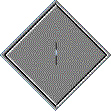